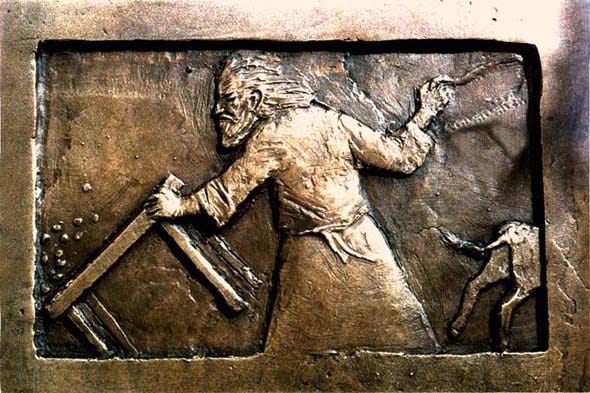 “I KNOW YOUR WORKS”
UNAUTHORIZED ACTIONS
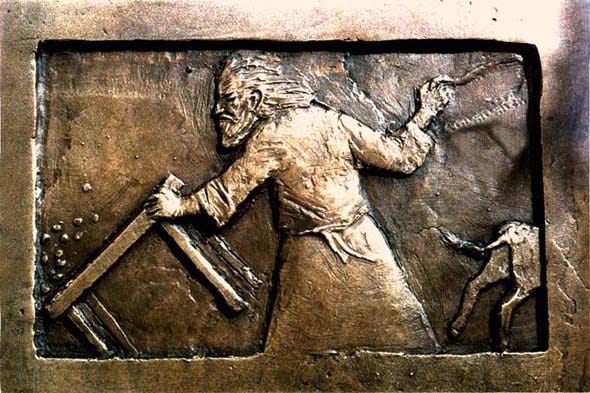 “I KNOW YOUR WORKS”
UNAUTHORIZED ACTIONS
Introduction 
Revelation 3:1
1st Corinthians 4:6
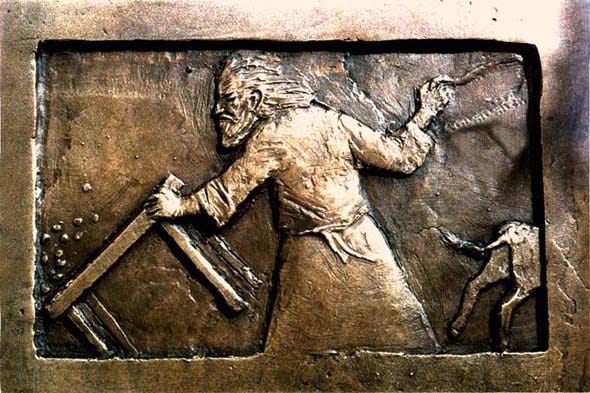 “I KNOW YOUR WORKS”
UNAUTHORIZED ACTIONS
Individual Responsibilities 
1st Corinthians 12:14
Matthew 18:15-17; Acts 5:4; 1st Timothy 5:16
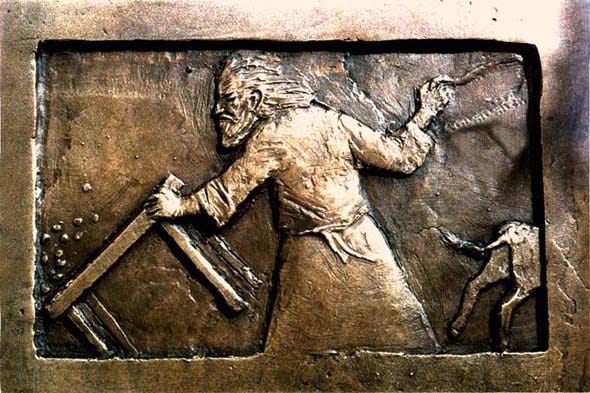 “I KNOW YOUR WORKS”
UNAUTHORIZED ACTIONS
Domestic Affairs
Matthew 19:3-6
Ephesians 6:4; Titus 2:4
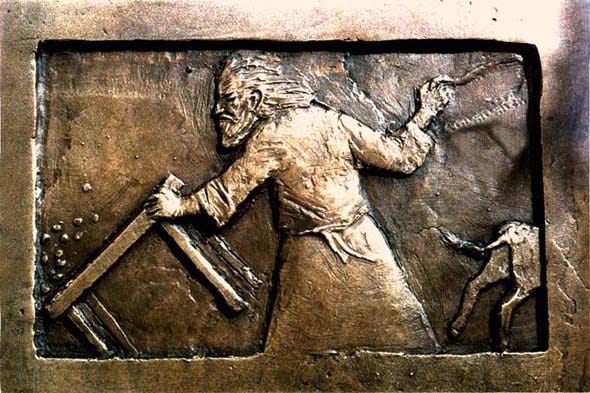 “I KNOW YOUR WORKS”
UNAUTHORIZED ACTIONS
Politics 
Romans 13:1
Matthew 22:21
John 18:36
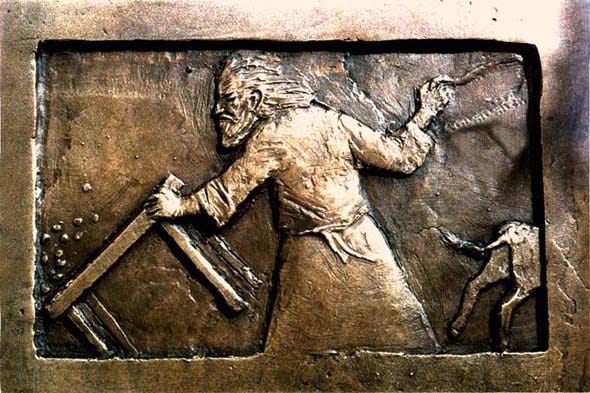 “I KNOW YOUR WORKS”
UNAUTHORIZED ACTIONS
Commerce 
John 2:15-17 
Mark 11:15-17
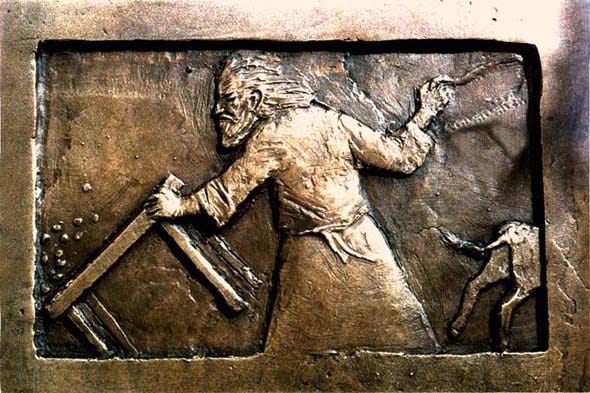 “I KNOW YOUR WORKS”
UNAUTHORIZED ACTIONS
Entertainment 
Romans 14:17
1st Corinthians 11:20-22,34
Acts 2:46
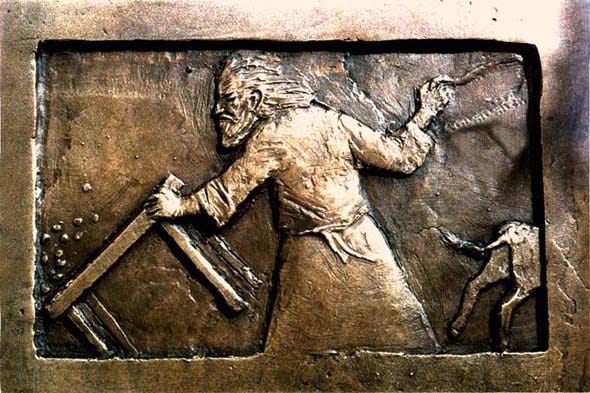 “I KNOW YOUR WORKS”
UNAUTHORIZED ACTIONS
External Poverty Relief  
John 12:8
Psalm 37:25
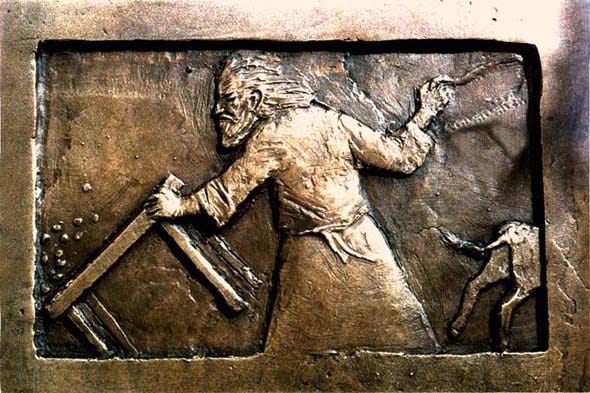 “I KNOW YOUR WORKS”
UNAUTHORIZED ACTIONS
Conclusion
2nd John 9
Revelation 22:18-19